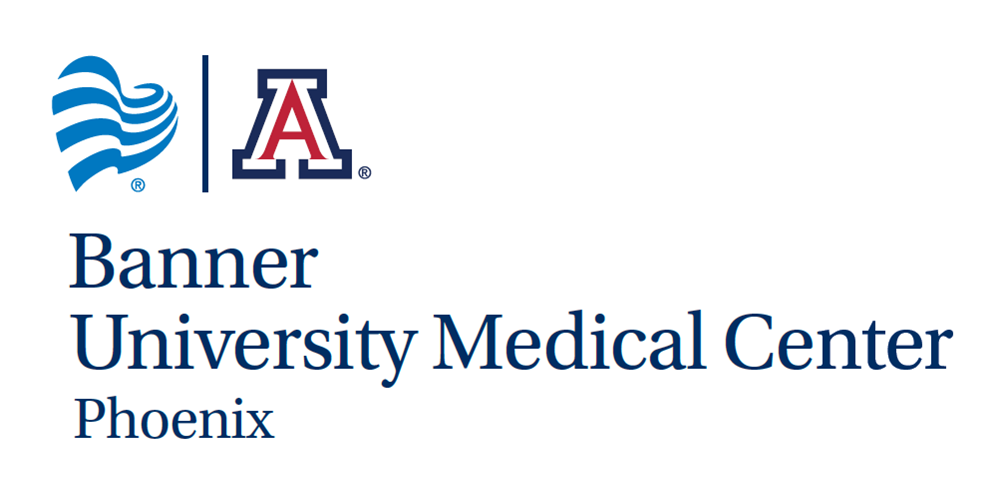 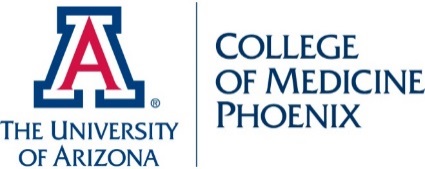 Poster title here
Authors’ names and degrees
Institutions
Introduction
Text
Text
Text
Case Report
Text
Conclusions
Text
Discussion
Text
References
Text
Date submitted for printing: